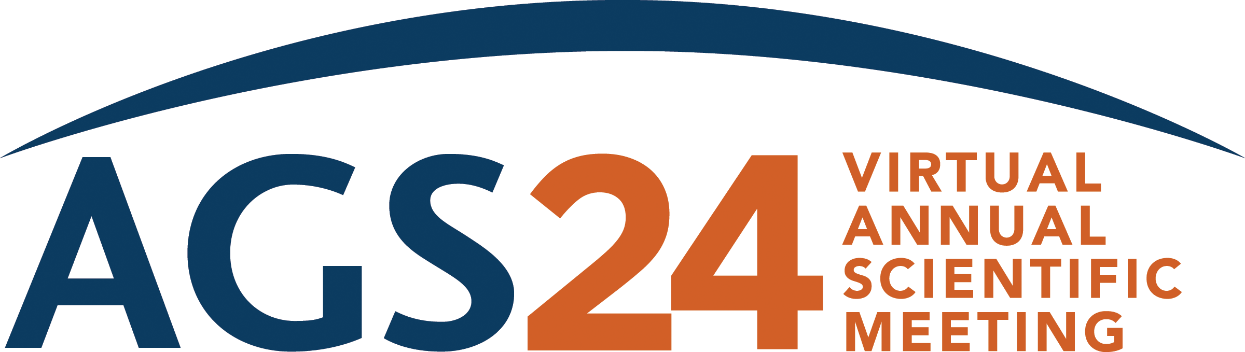 Click to add title
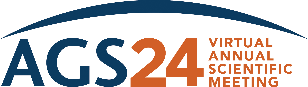 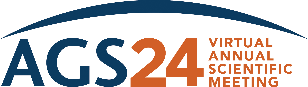